Η Διαχείριση των Ποταμών σύμφωνα με την Εθνική και Ενωσιακή Νομοθεσία
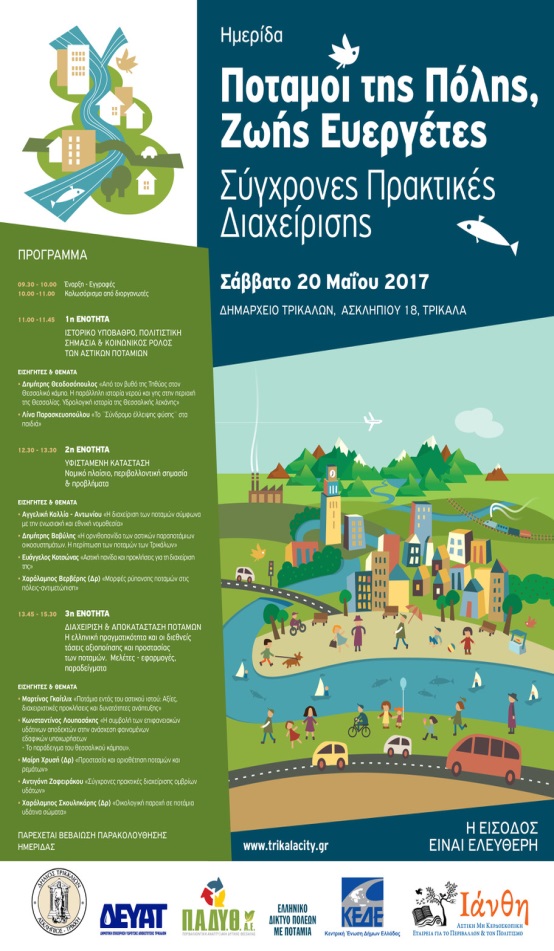 ΠΟΤΑΜΟΙ ΤΗΣ ΠΟΛΗΣ  ΖΩΗΣ ΕΥΕΡΓΕΤΕΣ - ΤΡΙΚΑΛΑ  20.5.2017
Αγγελική Καλλία
Δρ. Νομικής – Δικηγόρος
Καθηγήτρια στο ΕΚΔΔΑ
Δομή Εισήγησης
Αρχές Διαχείρισης Ποταμών
Ενωσιακό Νομικό Πλαίσιο
Εθνικό Νομικό Πλαίσιο
Ο ρόλος των ΟΤΑ
Συμπεράσματα – Προτάσεις
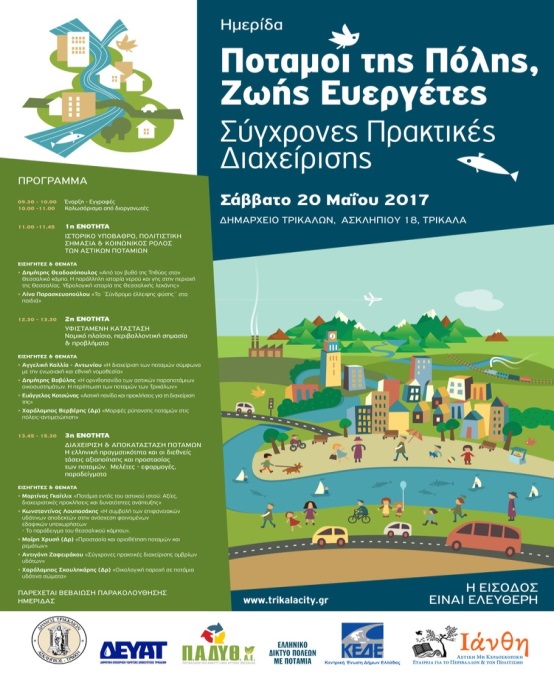 ΠΟΤΑΜΟΙ ΤΗΣ ΠΟΛΗΣ  ΖΩΗΣ ΕΥΕΡΓΕΤΕΣ - ΤΡΙΚΑΛΑ  20.5.2017
1.Αρχές Διαχείρισης Ποταμών
ΠΟΤΑΜΟΙ ΤΗΣ ΠΟΛΗΣ  ΖΩΗΣ ΕΥΕΡΓΕΤΕΣ - ΤΡΙΚΑΛΑ  20.5.2017
«Διαχείριση» Ποταμού
Το σύνολο των Μέτρων και των 					     Έργων 
για την 						αξιοποίηση και 
			   την προστασία του
ΠΟΤΑΜΟΙ ΤΗΣ ΠΟΛΗΣ  ΖΩΗΣ ΕΥΕΡΓΕΤΕΣ - ΤΡΙΚΑΛΑ  20.5.2017
Προκλήσεις:

Ρύπανση και υποβάθμιση ποταμών- Μείωση υδατικών πόρων

Κλιματική Αλλαγή και Απώλεια της Βιοποικιλότητας επηρεάζουν αρνητικά την ποσότητα και την ποιότητα των υδάτων των ποταμών

Δημόσια Υγεία και Οικονομική Ανάπτυξη 
 είναι άμεσα συνδεδεμένα με την ποιότητα, την ποσότητα και  την διαχείριση των ποταμών
ΠΟΤΑΜΟΙ ΤΗΣ ΠΟΛΗΣ  ΖΩΗΣ ΕΥΕΡΓΕΤΕΣ - ΤΡΙΚΑΛΑ  20.5.2017
Στόχοι: Προστασία - Ανάπτυξη
Προστασία Περιβάλλοντος
Προστασία Δημόσιας Υγείας
Βιώσιμη- Αειφόρος Ανάπτυξη
Αποφυγή καταστροφών: Πλημμυρών - 						Ξηρασίας 							Ρύπανσης
ΠΟΤΑΜΟΙ ΤΗΣ ΠΟΛΗΣ  ΖΩΗΣ ΕΥΕΡΓΕΤΕΣ - ΤΡΙΚΑΛΑ  20.5.2017
2. Ενωσιακό Νομικό Πλαίσιο
ΠΟΤΑΜΟΙ ΤΗΣ ΠΟΛΗΣ  ΖΩΗΣ ΕΥΕΡΓΕΤΕΣ - ΤΡΙΚΑΛΑ  20.5.2017
85% της Εθνικής Περιβαλλοντικής Νομοθεσίας προέρχεται από την Ενωσιακή Νομοθεσία
2.1. 7ο Πρόγραμμα Δράσης Ε.Ε.
« ΖΟΥΜΕ ΜΕ ΕΥΗΜΕΡΙΑ ΜΕΣΑ ΣΤΑ ΟΡΙΑ ΤΟΥ ΠΛΑΝΗΤΗ ΜΑΣ» 2014 -2020, Απόφαση 1386/2013             
Προτεραιότητες:
Η Βιώσιμη διαχείριση του νερού – των ποταμών 
Η Εφαρμογή της νομοθεσίας για το νερό – τα ποτάμια
Η Μείωση των πιέσεων που ακούνται στα νερά – στα ποτάμια
ΠΟΤΑΜΟΙ ΤΗΣ ΠΟΛΗΣ  ΖΩΗΣ ΕΥΕΡΓΕΤΕΣ - ΤΡΙΚΑΛΑ  20.5.2017
2.1. 7ο Πρόγραμμα  Δράσης ΕΕ Στόχοι:
Προστασία Φυσικού Κεφαλαίου
Προστασία Υγείας σε σχέση με το Περιβάλλον
Ενίσχυση Αειφορίας Πόλεων
Ενσωμάτωση Περιβαλλοντικής Διάστασης στις άλλες πολιτικές
Επενδύσεις στην Περιβαλλοντική Πολιτική
Εφαρμογή της Περιβαλλοντικής Νομοθεσίας
ΠΟΤΑΜΟΙ ΤΗΣ ΠΟΛΗΣ  ΖΩΗΣ ΕΥΕΡΓΕΤΕΣ - ΤΡΙΚΑΛΑ  20.5.2017
2.2. Οδηγίες Ε. Ένωσης
ποιότητα των επιφανειακών νερών από τα οποία αντλείται πόσιμο νερό (91/692) 

ποιότητα του πόσιμου νερού (98/83)

μέθοδοι δειγματοληψίας και ελέγχου του νερού που προορίζεται για πόσιμο (81/885, 91/692) 

ρύπανση από τα απορρυπαντικά (Κανονισμός  648/2004 τροποποιήθηκε με 259/2012)
ΠΟΤΑΜΟΙ ΤΗΣ ΠΟΛΗΣ  ΖΩΗΣ ΕΥΕΡΓΕΤΕΣ - ΤΡΙΚΑΛΑ  20.5.2017
2.2. Οδηγίες Ε. Ένωσης
Ουσίες προτεραιότητας στην πολιτική των υδάτων, έκχυση επικίνδυνων ουσιών στο υδάτινο περιβάλλον (84/491, 2006/11, 2008/105, 2013/39/ΕΕ)

6. Επεξεργασίας αστικών και βιομηχανικών λυμάτων, 
    ( 91/271, 98/15)

7. Αντιμετώπιση των έμμονων οργανικών ρύπων,  (79/117, Κανονισμός 850/2004, Απόφαση 2006/507)
ΠΟΤΑΜΟΙ ΤΗΣ ΠΟΛΗΣ  ΖΩΗΣ ΕΥΕΡΓΕΤΕΣ - ΤΡΙΚΑΛΑ  20.5.2017
2.2. Οδηγίες Ε. Ένωσης
8. Χημική ανάλυση και παρακολούθηση κατάστασης υδάτων ( 2009/90)

9. Πρότυπα Ποιότητας και συγκεντρώσεις ρύπων στα επιφανειακα νερά  (2008/105)  
 
10. ολοκληρωμένη πρόληψη και αντιμετώπιση της ρύπανσης των νερών κατά την διαδικασία αδειοδότησης έργων και δραστηριοτήτων (2010/75)


11. προστασία των νερών από την νιτρική ρύπανση που προκαλείται από χρήση λιπασμάτων στη γεωργία (91/676)
ΠΟΤΑΜΟΙ ΤΗΣ ΠΟΛΗΣ  ΖΩΗΣ ΕΥΕΡΓΕΤΕΣ - ΤΡΙΚΑΛΑ  20.5.2017
2.2. Οδηγίες Ε. Ένωσης
12. Οδηγία πλαίσιο για τα νερά ( 2000/60)



13. Αντιμετώπιση κινδύνων πλημμυρών (2007/60)
ΠΟΤΑΜΟΙ ΤΗΣ ΠΟΛΗΣ  ΖΩΗΣ ΕΥΕΡΓΕΤΕΣ - ΤΡΙΚΑΛΑ  20.5.2017
2.3. Οδηγία πλαίσιο για το νερό
( 2000/60)  Ν. 3199/2003 (Τροπ. Ν. 4117/2013)
Στόχοι: 
1. Αειφορική διαχείριση  όλων των υδάτων – 
	       Καλή κατάσταση (2015): 
επιφανειακών 
μεταβατικών 
υπόγειων και 
παράκτιων
 και των οικοσυστημάτων 
2. Ενεργός συμμετοχή του κοινού
ΠΟΤΑΜΟΙ ΤΗΣ ΠΟΛΗΣ  ΖΩΗΣ ΕΥΕΡΓΕΤΕΣ - ΤΡΙΚΑΛΑ  20.5.2017
2.3. Οδηγία πλαίσιο για το νερό
3. Η Διαχείριση των υδατικών πόρων γίνεται σε επίπεδο Λεκάνης Απορροής Ποταμού ή  λεκανών απορροής ποταμών (ΛΑΠ) (μαζί με τα συναφή υπόγεια και παράκτια ύδατα):
Οικολογική βάση διαχείρισης

45 ΛΑΠ στη χώρα (Απόφαση Ε.Ε.Υδ. 706/2010)
1 4 Υδατικά Διαμερίσματα (Ν. 1739/1987)
ΠΟΤΑΜΟΙ ΤΗΣ ΠΟΛΗΣ  ΖΩΗΣ ΕΥΕΡΓΕΤΕΣ - ΤΡΙΚΑΛΑ  20.5.2017
2.3. Οδηγία πλαίσιο για το νερό
Διαχειριστικά Σχέδια Υδατικών Διαμερισμάτων
Έγκριση: Εθνική Επιτροπή Υδάτων (συναρμόδιοι Υπουργοί) 
Υιοθετήθηκαν: 2013-2014-2015.    Σήμερα σε αναθεώρηση 
 Αττική
 Αν. Στερεά 
  Πελοπόννησο
  Ήπειρο
 Αν. Μακεδονία - Θράκη
 Κ. Μακεδονία - Δ. Μακεδονία
 Θεσσαλία
 Δ. Στερεά
 Κρήτη
 Νησιά Αιγαίου
ΠΟΤΑΜΟΙ ΤΗΣ ΠΟΛΗΣ  ΖΩΗΣ ΕΥΕΡΓΕΤΕΣ - ΤΡΙΚΑΛΑ  20.5.2017
Διαχειριστικό Σχέδιο Υ. Δ/τος
Έγγραφο Στρατηγικού Σχεδιασμού για το Υ. Δ/μα
Περιέχει τις απαραίτητες πληροφορίες και οδηγίες για την ολοκληρωμένη διαχείριση των υδάτων μέσα σε μία ΛΑΠ
Περιγράφονται τα χαρακτηριστικά των ποταμών , Λιμνών, Υπόγειων και Παράκτιων Υδάτων και των σχετιζόμενων Προστατευόμενων Περιοχών
ΠΟΤΑΜΟΙ ΤΗΣ ΠΟΛΗΣ  ΖΩΗΣ ΕΥΕΡΓΕΤΕΣ - ΤΡΙΚΑΛΑ  20.5.2017
Διαχειριστικό Σχέδιο Υ. Δ/τος
Περιλαμβάνει:
 Κανονιστικές Διατάξεις και 
Μέτρα που πρέπει να εφαρμοσθούν για να επιτευχθεί καλή κατάσταση των υδάτων
Ανάλυση του κόστους του νερού για κάθε κατηγορία χρηστών
ΠΟΤΑΜΟΙ ΤΗΣ ΠΟΛΗΣ  ΖΩΗΣ ΕΥΕΡΓΕΤΕΣ - ΤΡΙΚΑΛΑ  20.5.2017
Διαχειριστικό Σχέδιο Υ. Δ/τος
Συνοδεύεται από Στρατηγική Μελέτη Περιβαλλοντικών Επιπτώσεων (ΣΜΠΕ)
Οδηγία 2001/42/ΕΚ, ΚΥΑ 107017/2006:
Ενσωμάτωση περιβαλλοντικής διάστασης στο πιό έγκαιρο στάδιο
κατά το σχεδιασμό πολιτικών, σχεδίων, προγραμμάτων
ΠΟΤΑΜΟΙ ΤΗΣ ΠΟΛΗΣ  ΖΩΗΣ ΕΥΕΡΓΕΤΕΣ - ΤΡΙΚΑΛΑ  20.5.2017
2.4. Οδηγία για τις Πλημμύρες
(2007/60), KYA 31822/1542/E103/2010
Προκαταρκτική αξιολόγηση των κινδύνων πλημμύρας εντοπίζονται περιοχές σημαντικού κινδύνου πλημμύρας  (2011)
Σύνταξη χαρτών επικινδυνότητας πλημμύρας εντοπίζοντας τις περιοχές που θα μπορούσαν να πλημμυρίσουν και  χαρτών κινδύνων πλημμύρας εκτιμώντας τις συνέπειες (2013)
Εκπόνηση Σχεδίων  Διαχείρισης Κινδύνων Πλημμύρας όπου να περιλαμβάνουν μέτρα αντιμετώπισης των επιπτώσεών τους  (2015)
	Πληροφορίες:	ypeka.gr, floods.ypeka.gr
					       maps.ypeka.gr
ΠΟΤΑΜΟΙ ΤΗΣ ΠΟΛΗΣ  ΖΩΗΣ ΕΥΕΡΓΕΤΕΣ - ΤΡΙΚΑΛΑ  20.5.2017
2.5. Παρακολούθηση ποιότητας  και ποσότητας των υδάτων – Εθνικό Δίκτυο
ΚΥΑ 140384/2011
Καθορισμός των θέσεων μετρήσεων, 
Και των φορέων (6) που υποχρεούνται στη λειτουργία τους 
ΕΛΚΕΘΕ:  παρακολουθεί τα Ποτάμια
nmwn.ypeka.gr

2000 σημεία ελέγχου 
1500 υδάτινα σώματα
ΠΟΤΑΜΟΙ ΤΗΣ ΠΟΛΗΣ  ΖΩΗΣ ΕΥΕΡΓΕΤΕΣ - ΤΡΙΚΑΛΑ  20.5.2017
2.6. Εθνικό Μητρώο Σημείων Υδροληψίας  (ΕΜΣΥ)
από Επιφανειακά και Υπόγεια Υδατικά Συστήματα – 
ΥΠΑΠ 145026/2014, ΦΕΚ 31/Β/2014
Ηλεκτρονικό Μητρώο
Καταχωρούνται:
ονόματα  χρηστών των νερών και στοιχεία που ορίζουν τα σημεία υδροληψίας
Άδειες χρήσης νερού, και σχετικές αιτήσεις 
Ψηφιακός Χάρτης όπου αποτυπώνονται οι συντεταγμένες των σημείων υδροληψίας ανά ΛΑΠ
Τα δεδομένα συνδέονται με το σύστημα βάσης γεωχωρικών δεδομένων, και εντάσσονται στην Εθνική Υποδομή Γεωχωρικών Πληροφοριών (Ν.3882/2010)
ΠΟΤΑΜΟΙ ΤΗΣ ΠΟΛΗΣ  ΖΩΗΣ ΕΥΕΡΓΕΤΕΣ - ΤΡΙΚΑΛΑ  20.5.2017
2.7. Αδειες Χρήσης Νερού
ΚΥΑ  146896/2014 Αδειες Χρήσης και αξιοποίησης υδάτων
Από Γενικό Γραμματέα Αποκεντρωμένης
Τροποποίηση: ΚΥΑ 101123/2015
		           ΚΥΑ 170766/2016
		           ΚΥΑ 140424/2017
ΠΟΤΑΜΟΙ ΤΗΣ ΠΟΛΗΣ  ΖΩΗΣ ΕΥΕΡΓΕΤΕΣ - ΤΡΙΚΑΛΑ  20.5.2017
2.8. Λειψυδρία - Ξηρασία
Ξηρασία: Προσωρινή  μείωση των διαθέσιμων υδάτινων πόρων π.χ. μειωμένες βροχοπτώσεις
 Λειψυδρία: Η ζήτηση νερού υπερβαίνει
	τους εκμεταλλεύσιμους 
	υδάτινους πόρους
Ανακοινώσεις Ε.Ε.
COM (2007) 414, 18.7.2007
COM (2012) 672, 14.11.2012
Παρατηρητήριο ΕΕ για έγκαιρη προειδοποίηση    				      από το  2012
Ταμείο Αλληλεγγύης από το 2014 αποζημιώνει και για καταστροφές από την ξηρασία
ΠΟΤΑΜΟΙ ΤΗΣ ΠΟΛΗΣ  ΖΩΗΣ ΕΥΕΡΓΕΤΕΣ - ΤΡΙΚΑΛΑ  20.5.2017
2.9. Βιοποικιλότητα
Οδηγία για τη διατήρηση των αγρίων πτηνών 79/409/ΕΚ


Οδηγία για τη διατήρηση των βιοτόπων 92/43/ΕΚ Δίκτυο NATURA
ΠΟΤΑΜΟΙ ΤΗΣ ΠΟΛΗΣ  ΖΩΗΣ ΕΥΕΡΓΕΤΕΣ - ΤΡΙΚΑΛΑ  20.5.2017
3. Εθνικό νομικό πλαίσιο
1. Ελληνικό Σύνταγμα 1975
Άρθρο 24: Προστασία περιβάλλοντος – Δικαίωμα του πολίτη
Άρθρο 21: Προστασία Δημόσιας Υγείας
2. Αστικός Κώδικας
Προστασία Προσωπικότητας Αρθ. 57
Αδικοπραξία
3. Ποινικός Κώδικας
Πρόκληση πλημμύρας με πρόθεση αρθ. 268
Δηλητηρίαση πηγών, δεξαμενών νερού, αρθ. 279
4. Ν. 1650/1986  Νόμος πλαίσιο για το περιβάλλον
ΠΟΤΑΜΟΙ ΤΗΣ ΠΟΛΗΣ  ΖΩΗΣ ΕΥΕΡΓΕΤΕΣ - ΤΡΙΚΑΛΑ  20.5.2017
3. Εθνικό νομικό πλαίσιο
5. Ν. 4258/2014 Διαδικασία Οριοθέτησης και ρυθμίσεις θεμάτων για τα υδατορέματα – ρυθμίσεις πολεδομικής νομοθεσίας
ΠΟΤΑΜΟΙ ΤΗΣ ΠΟΛΗΣ  ΖΩΗΣ ΕΥΕΡΓΕΤΕΣ - ΤΡΙΚΑΛΑ  20.5.2017
4. Ο ρόλος των ΟΤΑ
ΟΤΑ: Καλλικράτης Ν.3852/2010
Ειδική Γραμματεία Υδάτων  (ΕΓΥ)
  ΥΠΠΕΝ 
   Ν.3199/2003, ΚΥΑ 322/2013, 
   Π.Δ. 100/2014
Αποκεντρωμένες Διοικήσεις Ν.3199/2003, Ν.4117/2013
Περιφέρειες Ν.3199/2003
ΠΟΤΑΜΟΙ ΤΗΣ ΠΟΛΗΣ  ΖΩΗΣ ΕΥΕΡΓΕΤΕΣ - ΤΡΙΚΑΛΑ  20.5.2017
4. Χρηματοδοτήσεις ΟΤΑ
Συμμετοχή σε προγράμματα  της  ΕΕ
    LIFE 2014- 2020
Η πρόσκληση ανοίγει κάθε χρόνο
Πληροφορίες: lifetaskforce.gr

Ένταξη στο Πρόγραμμα ΥΜΕΠΕΡΑΑ
ΠΟΤΑΜΟΙ ΤΗΣ ΠΟΛΗΣ  ΖΩΗΣ ΕΥΕΡΓΕΤΕΣ - ΤΡΙΚΑΛΑ  20.5.2017
5. Συμπεράσματα - Προτάσεις
Πλούσιο θεσμικό πλαίσιο
Συγκεχυμένες αρμοδιότητες στα διάφορα επίπεδα της Διοίκησης
Ελλιπή δεδομένα – Ανάγκη διεύρυνσης επιστημονικής γνώσης και δημιουργίας λειτουργικών βάσεων δεδομένων
Αποτελεσματικότερη  εφαρμογή της νομοθεσίας
Κωδικοποίηση της νομοθεσίας για να καταστεί ευκολότερη η εφαρμογή της
ΠΟΤΑΜΟΙ ΤΗΣ ΠΟΛΗΣ  ΖΩΗΣ ΕΥΕΡΓΕΤΕΣ - ΤΡΙΚΑΛΑ  20.5.2017
5. Συμπεράσματα - Προτάσεις
ΟΤΑ: Συμμετοχή στην οριστικοποίηση των Διαχειριστικών σχεδίων
Απόκτηση των αναγκαίων οικονομικών πόρων και της τεχνογνωσίας για εκτέλεση των αρμοδιοτήτων τους
ΠΟΤΑΜΟΙ ΤΗΣ ΠΟΛΗΣ  ΖΩΗΣ ΕΥΕΡΓΕΤΕΣ - ΤΡΙΚΑΛΑ  20.5.2017
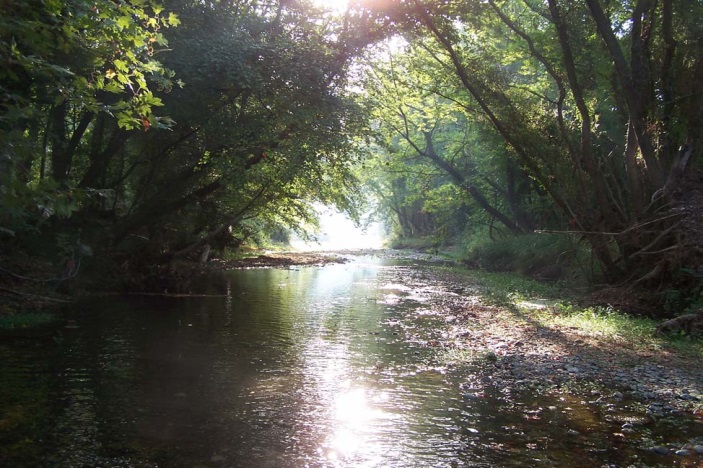 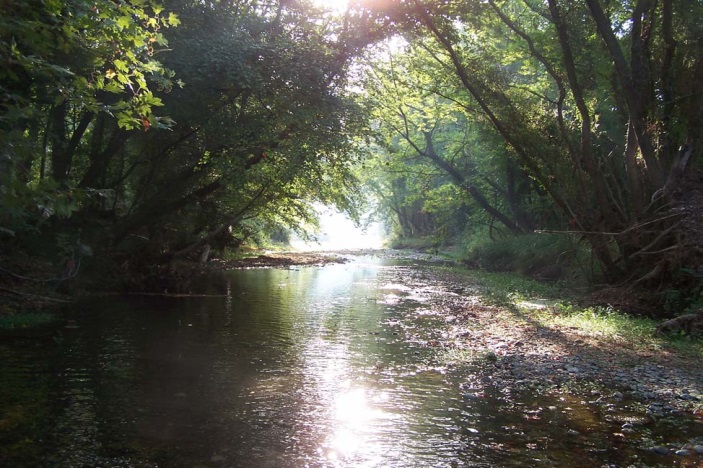 5. Συμπεράσματα – Προτάσεις
Υπέρβαση							
«Δεν μπορούμε να λύσουμε τα προβλήματα χρησιμοποιώντας τον ίδιο τρόπο σκέψης
	 με αυτόν που είχαμε
	 όταν τα δημιουργήσαμε»
                                                                        Albert Einstein
ΠΟΤΑΜΟΙ ΤΗΣ ΠΟΛΗΣ  ΖΩΗΣ ΕΥΕΡΓΕΤΕΣ - ΤΡΙΚΑΛΑ  20.5.2017
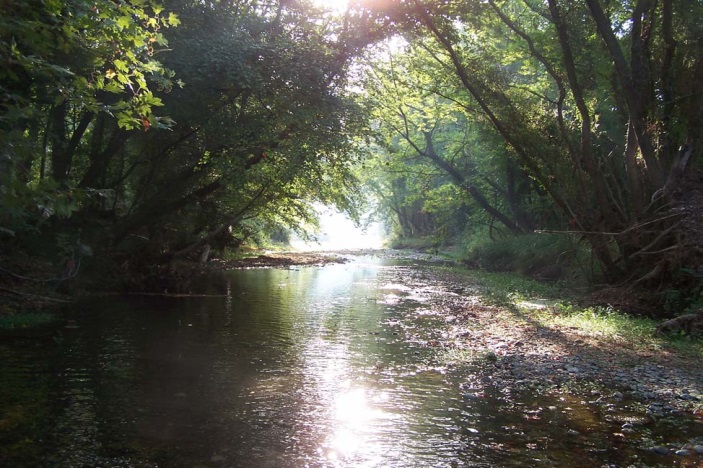 Σας ευχαριστΣας ευχαριστώ
	     info@kallialaw.gr
ΠΟΤΑΜΟΙ ΤΗΣ ΠΟΛΗΣ  ΖΩΗΣ ΕΥΕΡΓΕΤΕΣ - ΤΡΙΚΑΛΑ  20.5.2017